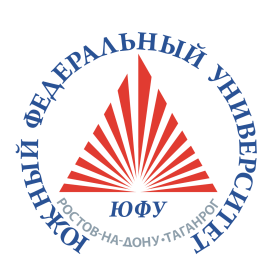 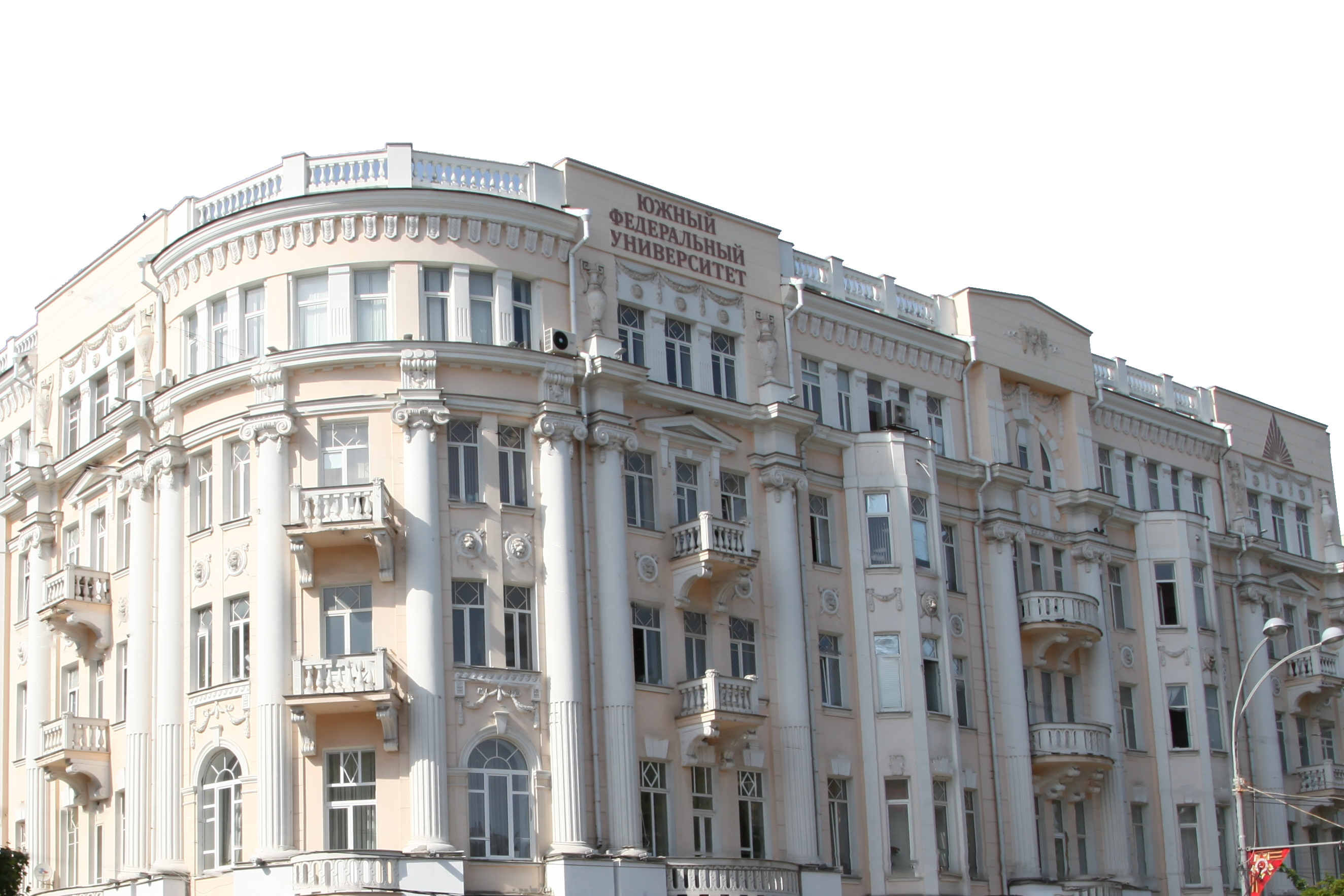 О взаимодействии с Ассоциацией выпускников ЮФУ и Фондом целевого
капитала ЮФУ
Азарова Елена Александровна, 
кандидат педагогических наук,
Доцент кафедры психологии образовании, координатор общественных проектов АПП, член рабочей группы АВ ЮФУ
1. Организация образовательной деятельности
1
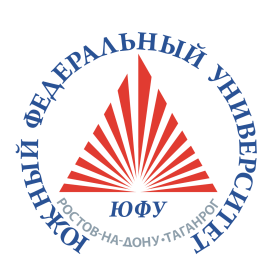 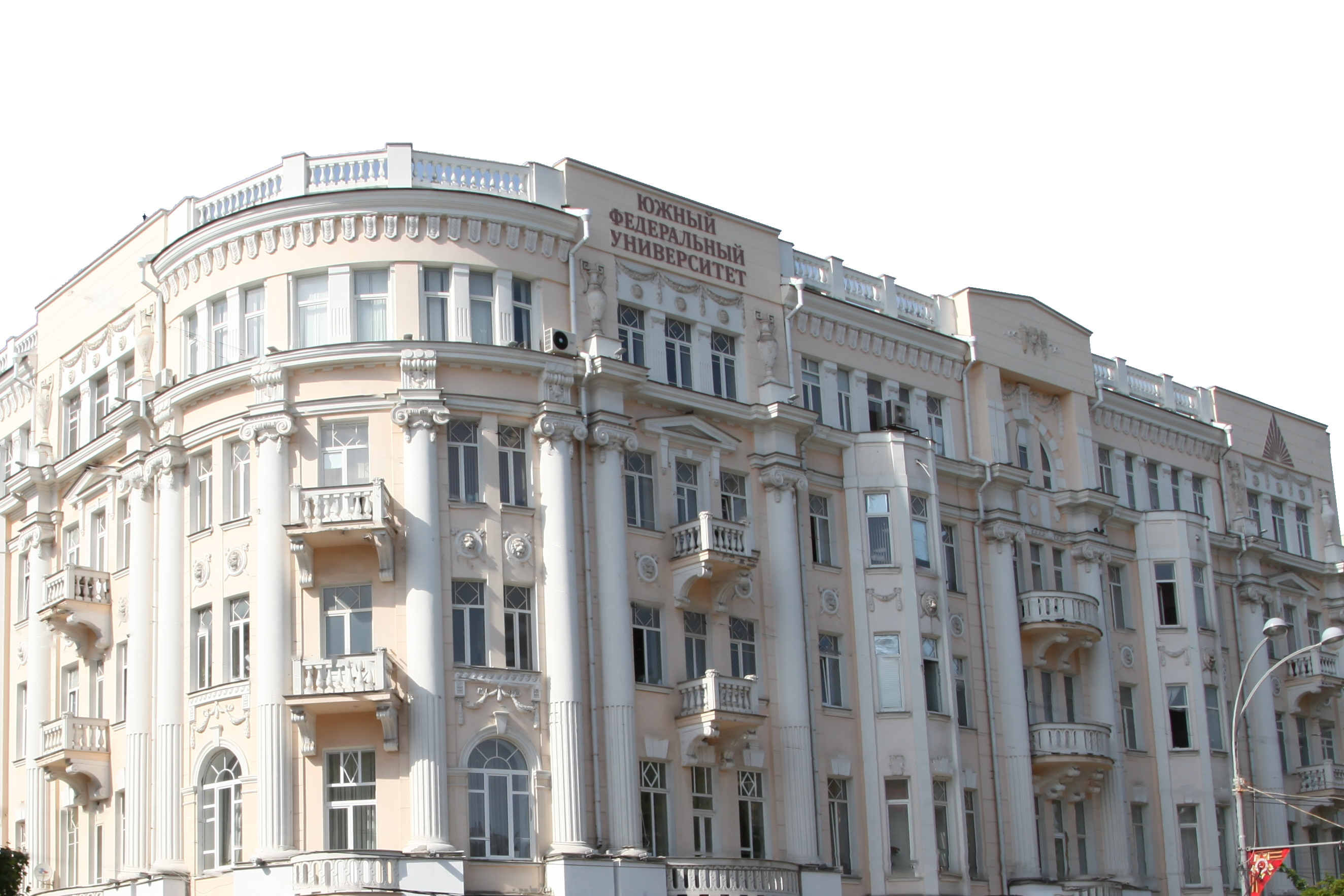 Цель работы АВ - привлечение выпускников ЮФУ к партнерскому взаимодействию и эффективному сотрудничеству с профильными подразделениями в сферах науки и образования, методической, просветительской, социальной работе.
Рабочая группа АВ АПП
В.А. Кирик — член правления АВ ЮФУ
Е.А. Азарова — член рабочей группы АВ ЮФУ, руководитель рабочей группы АВ АПП ЮФУ
Е.Н Новохатько, О.В. Барсукова — кафедра психологии образования
И.А. Панкратова — кафедра организационной и прикладной психологии образования
С.С. Кузенко — кафедра психофизиологии и клинической психологии
Н.Я. Егоров — кафедра технологии и профессионального образования
О.А. Радченко — кафедра начального образования
И.И. Лосева, И.Е. Кисилева — кафедра дошкольного образования
В.В. Грачев- кафедра коррекционной педагогики
2
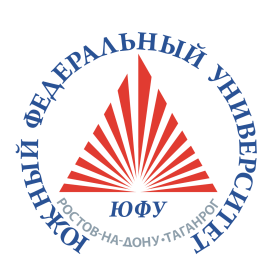 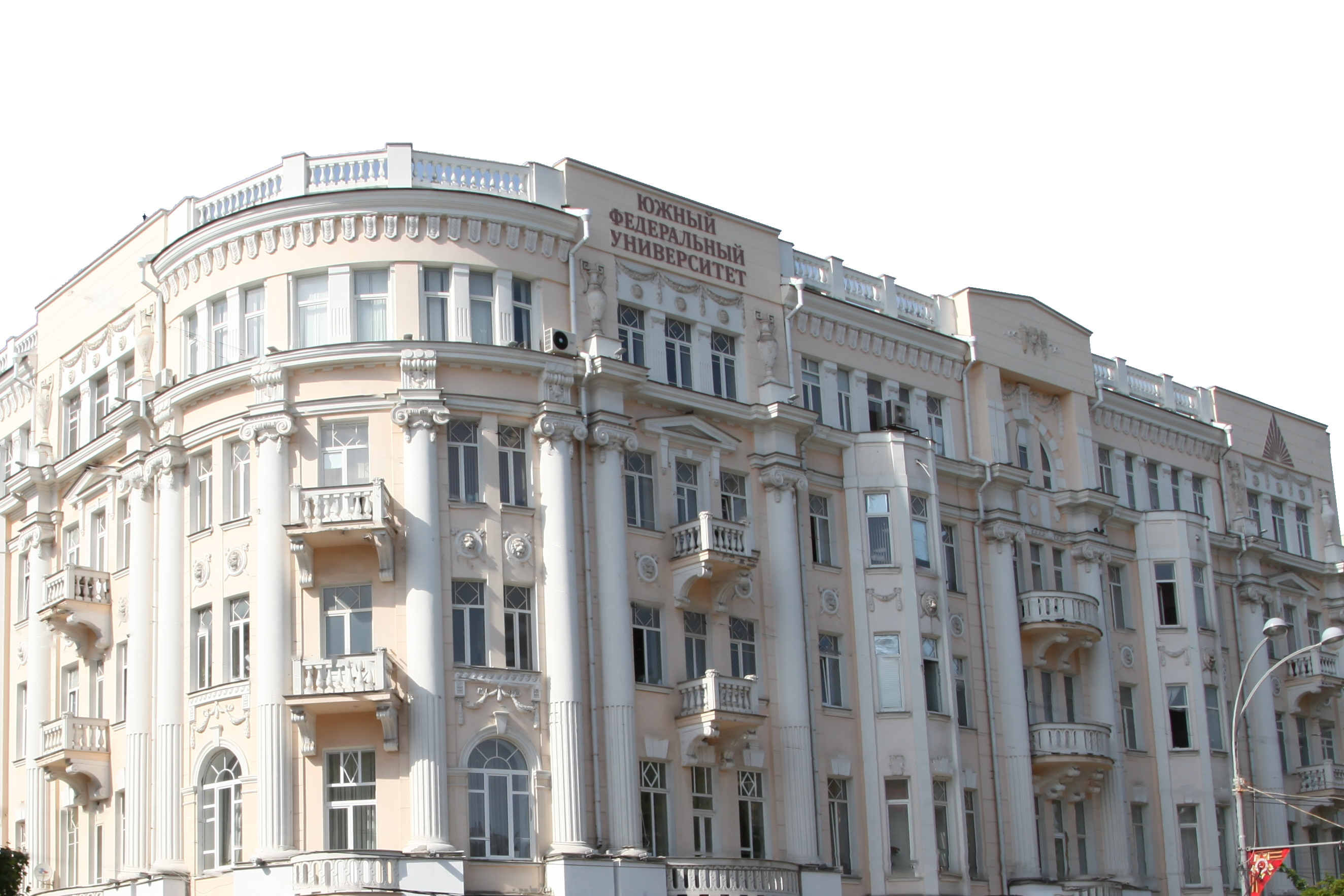 Мероприятия общественной, консолидирующей направленности
Цель — консолидация профессиональных сообществ — психологического и педагогического.
ФПиПТ
(15 спикеров)
Вступление в АВ ЮФУ117 человек
Именная аудитория
Учреждение именной стипендии
Форсайт-сессия «Психолог 2030»
Вручение свидетельств «Педагог ОК ЮФО»
Презентация результатов Форсайт-сессии «Психолог 2030»
3
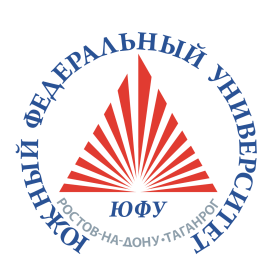 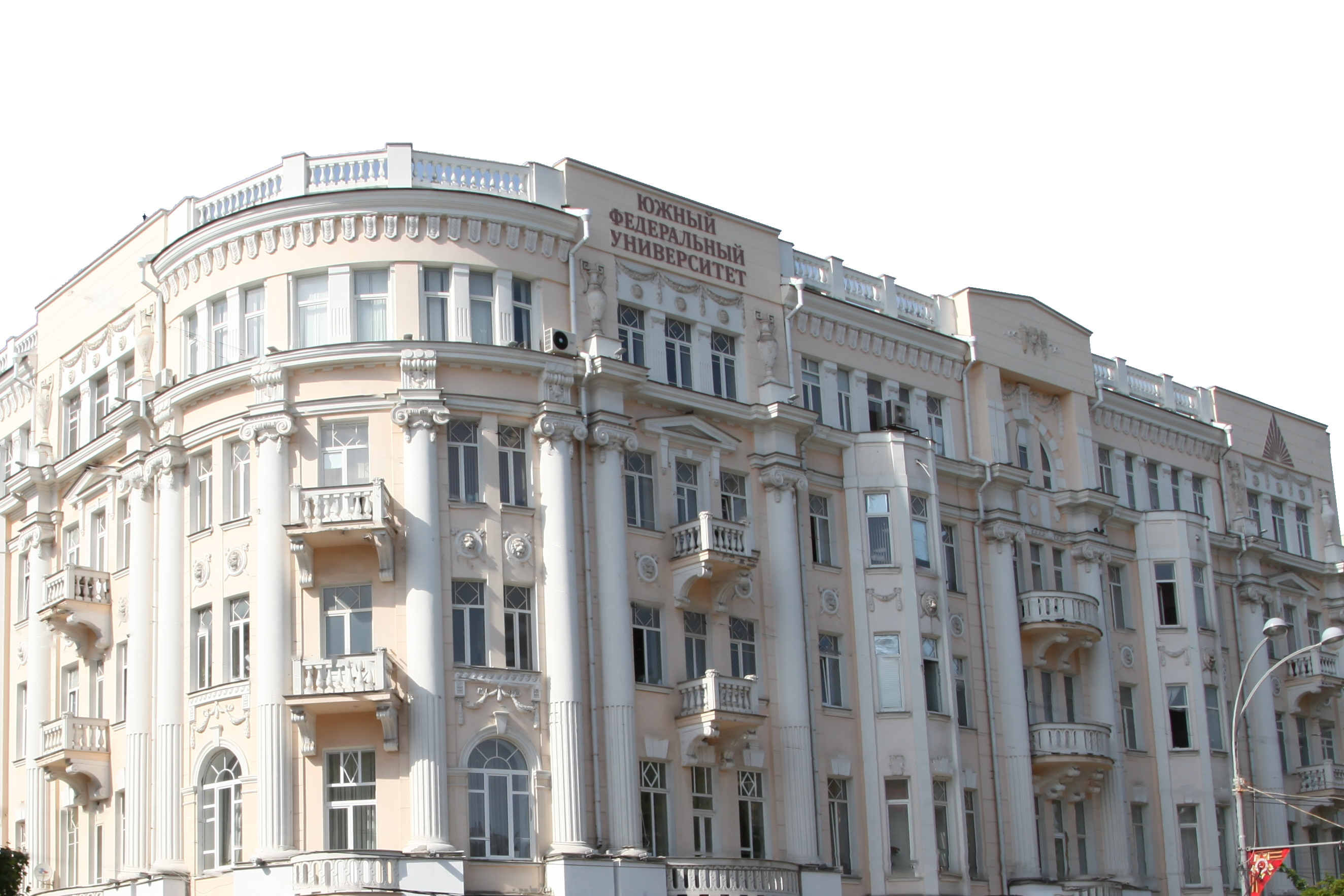 Мероприятия профориентационной направленности
Цель — реализация КЦП, подбор мотивированной целевой аудитории абитуриентов
УНК (120 учеников начальных классов)
ППК (450 обучающихся)
ЦДР «ВДОХновение»
ЦТПО
Проектные смены ОК ЮФО (1776 обучающихся)
4
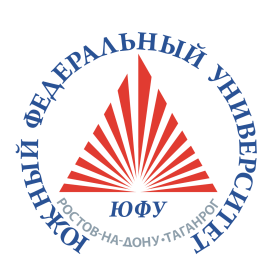 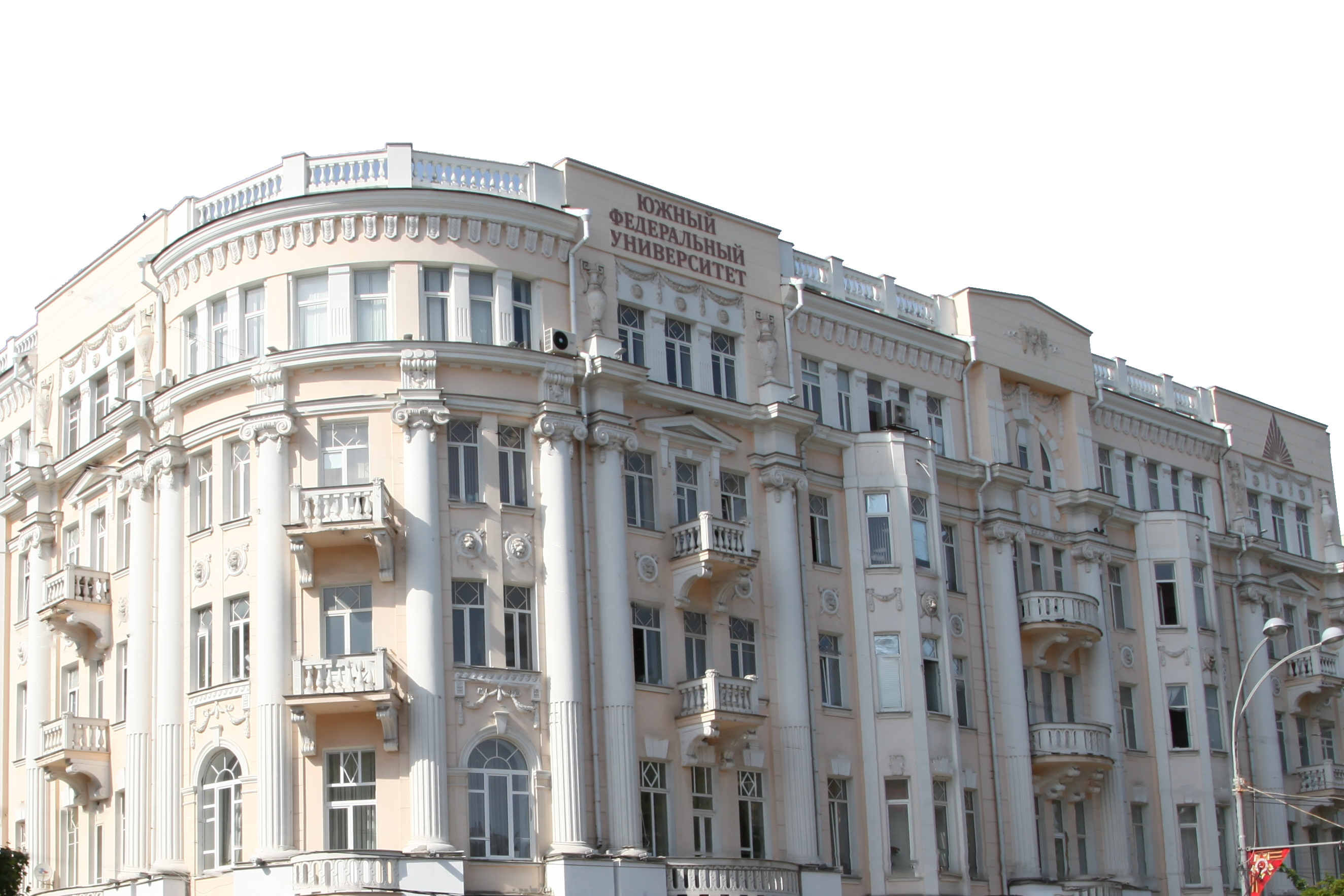 Мероприятия на учебно-образовательную деятельность
Цель — реализация положений и нормативов профессиональных стандартов, ФГОС и ОС ЮФУ, создание возможности приобретения обучающимися практических профессиональных компетенций на занятиях практикующих специалистов.
275 договоров на базу практик
Учреждение статуса «Педагог ОК ЮФО»
Подписание партнерских договоров о сотрудничестве(21)Всего 73
5
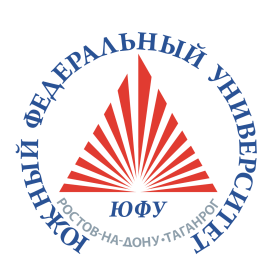 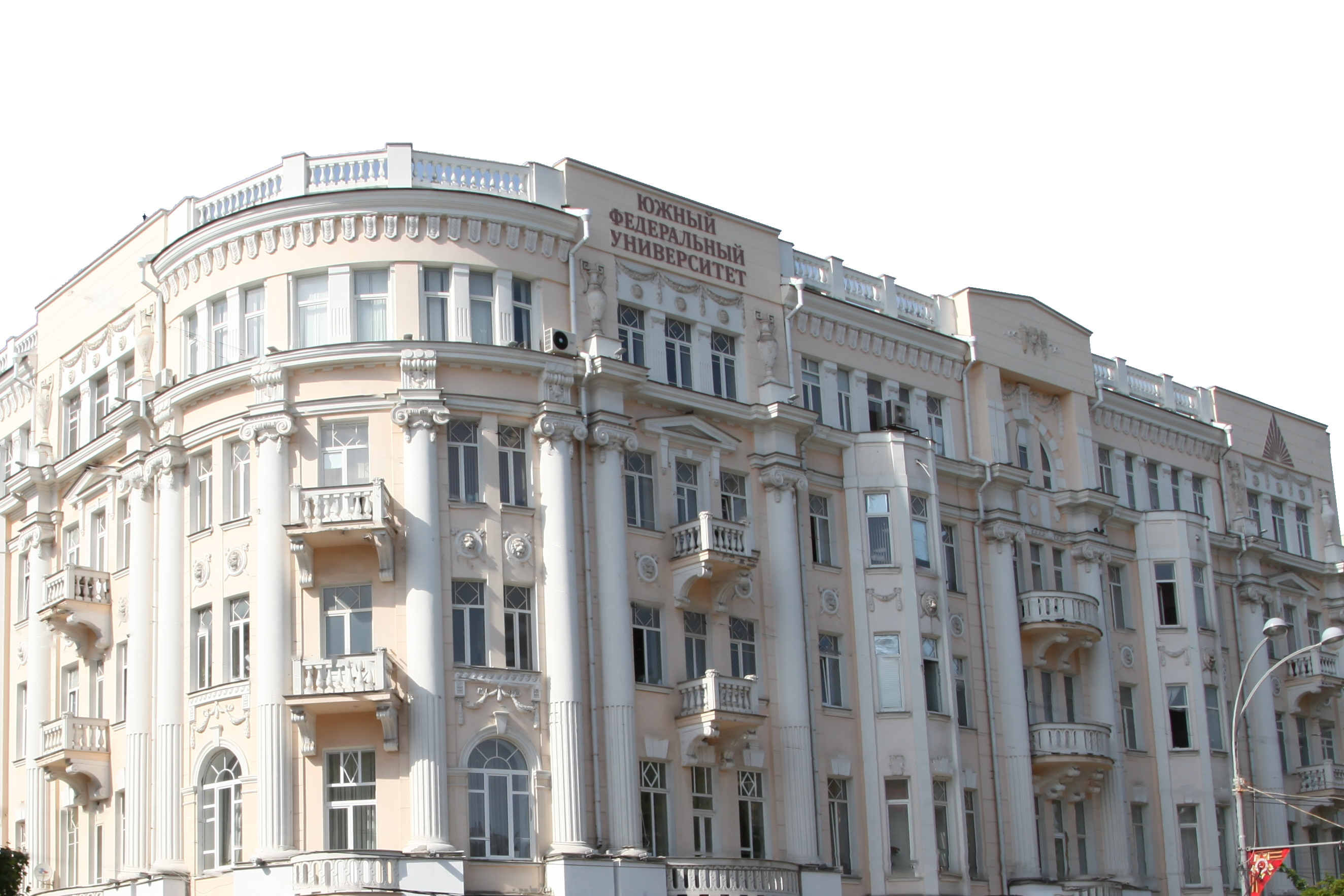 Мероприятия научной направленности
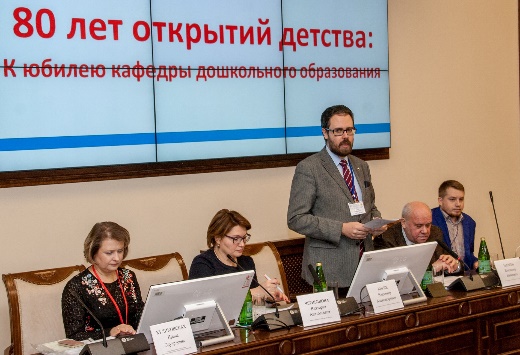 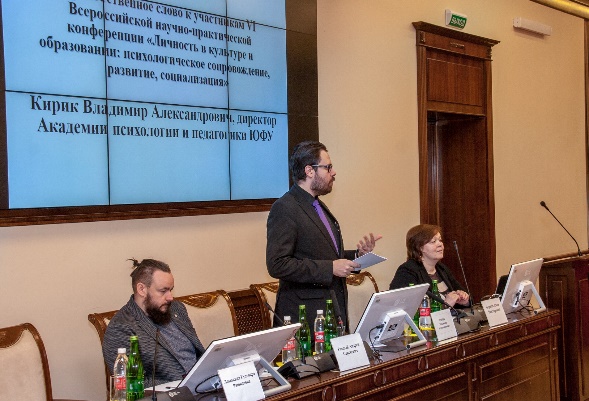 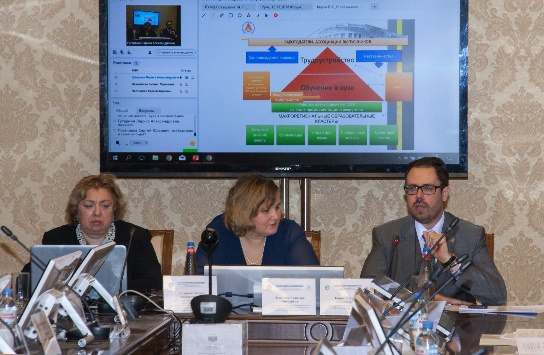 6
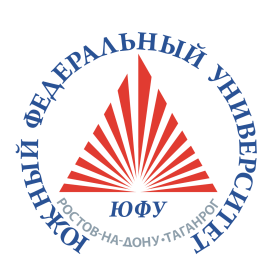 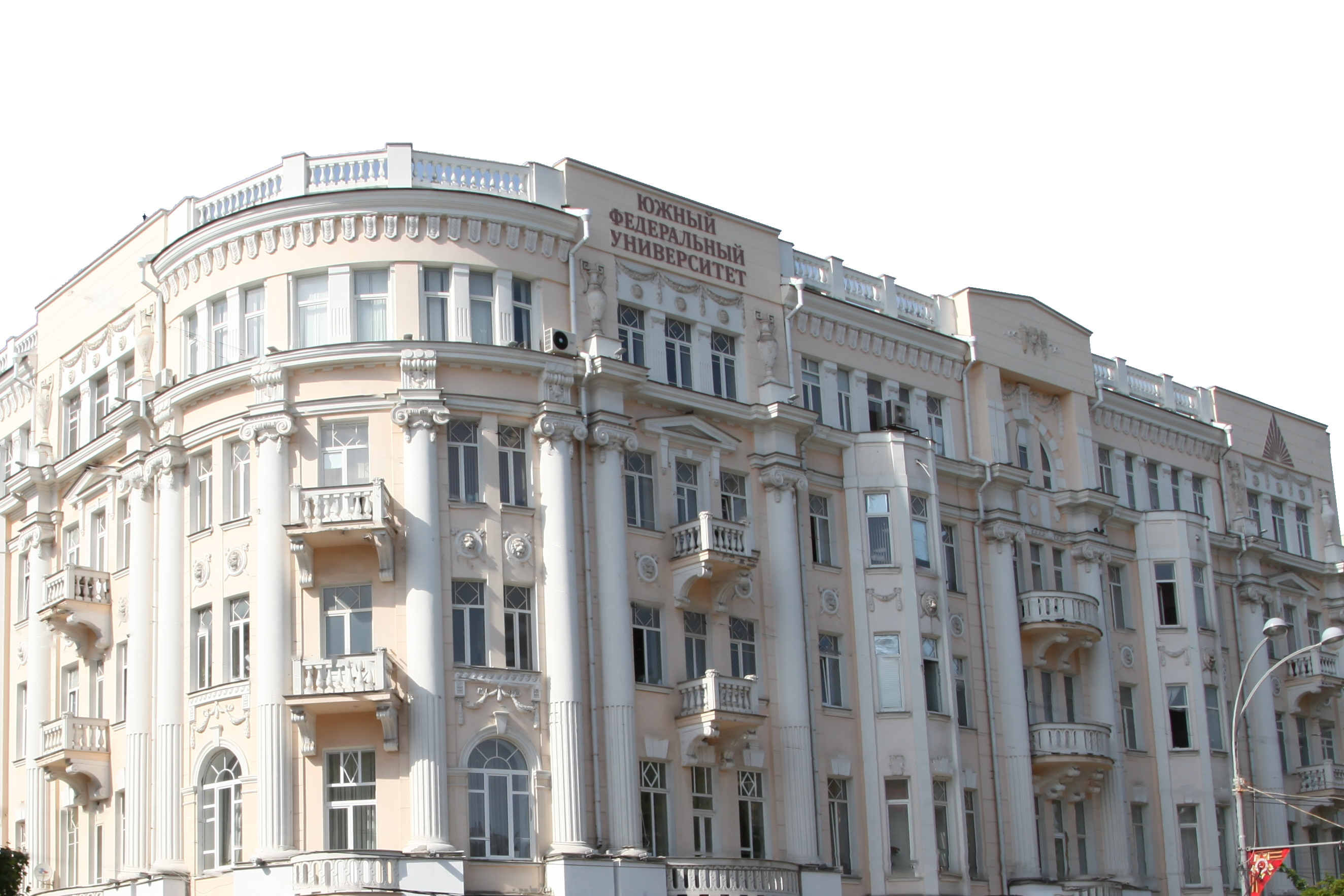 Трудоустройство
Цель — ежегодное эффективное трудоустройство по специальности или направлению подготовки с целью получения КЦП на каждый последующий год
7
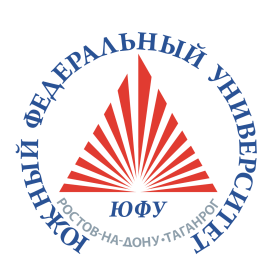 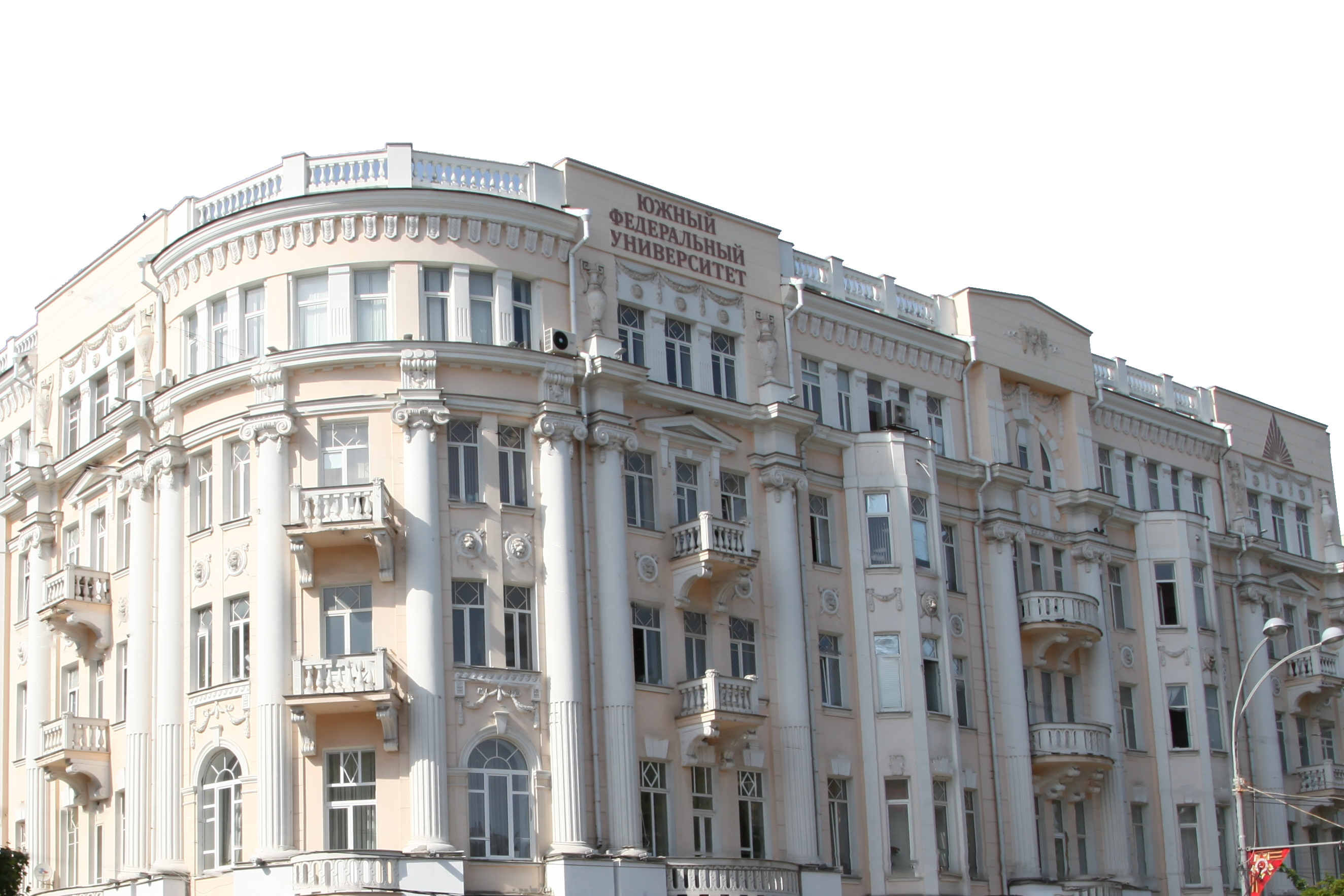 Взаимодействие со СМИ
Цель — освещение знаковых мероприятий АПП, профориентационная реклама
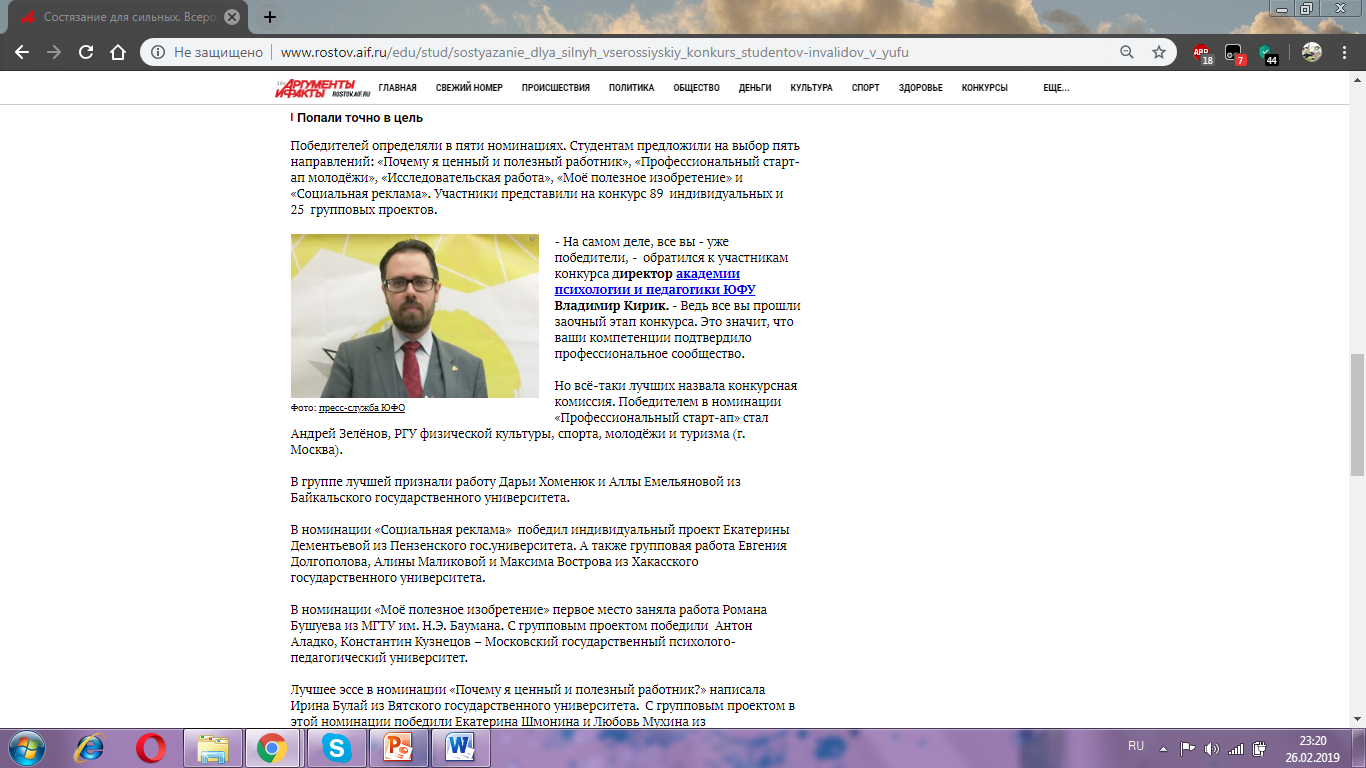 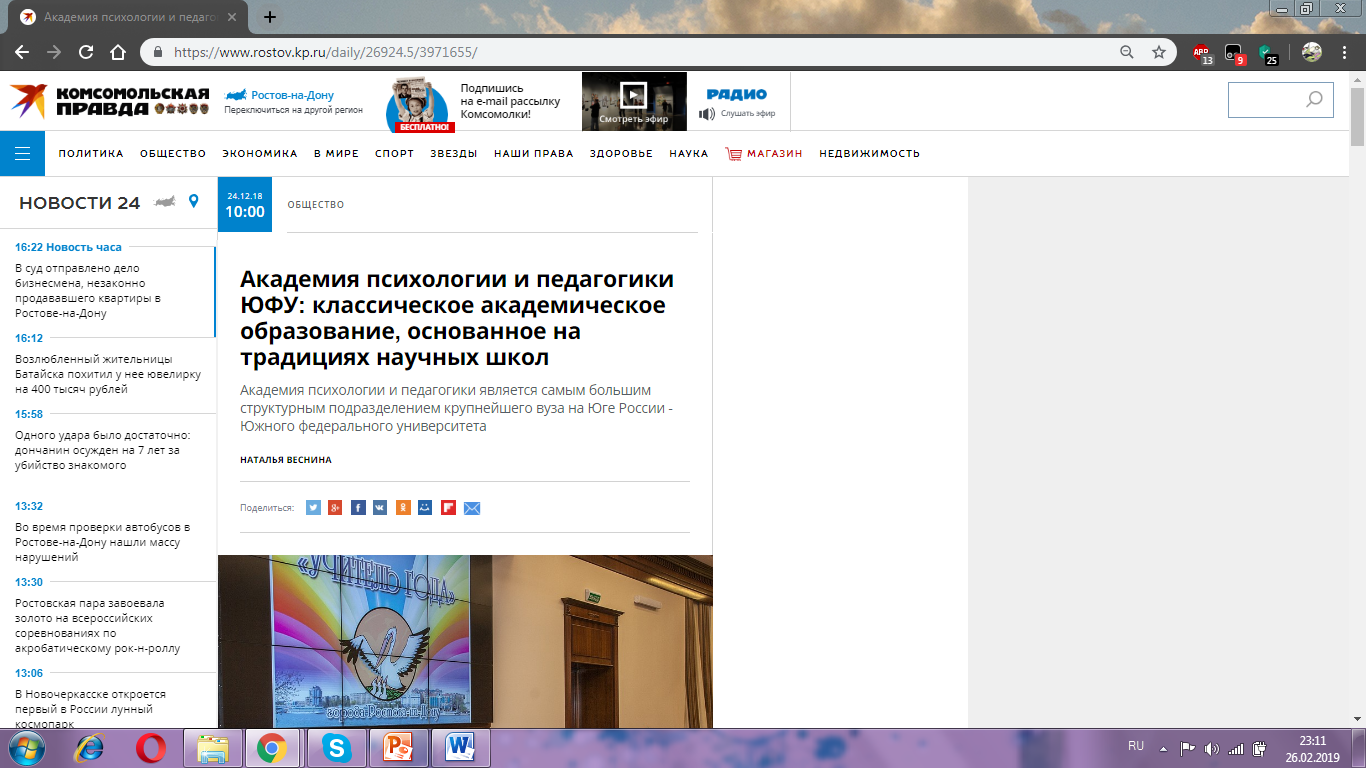 8
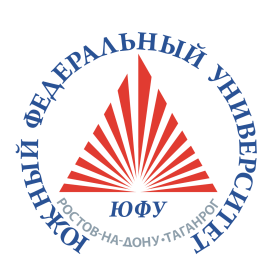 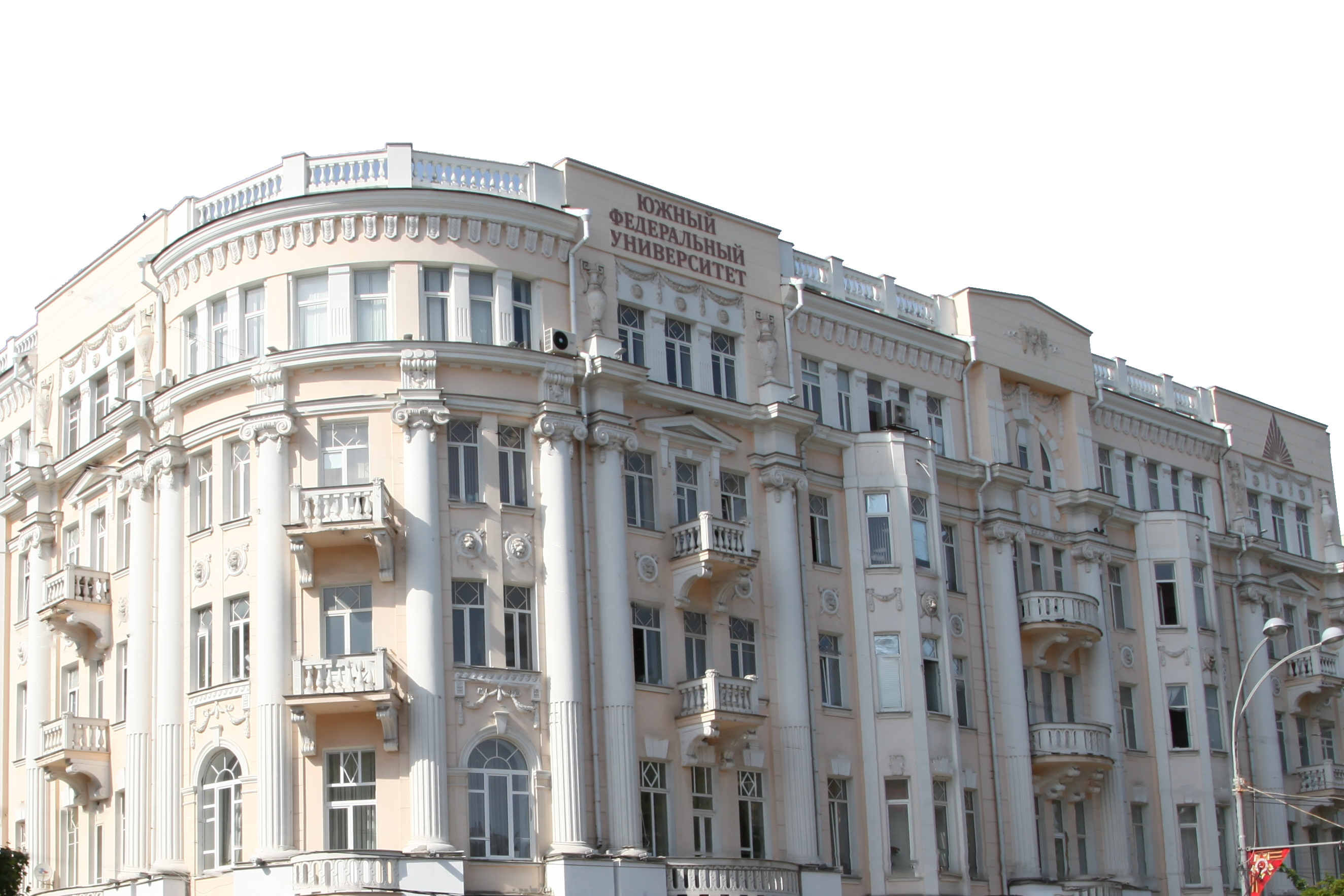 Взаимодействие с Фондом целевого капитала ЮФУ
Цель — финансовые инвестиции и пожертвования на развитие АПП
Общая сумма пожертвований на развитие АПП
 за 2017-2018 г.г. – 125 200 рублей
9
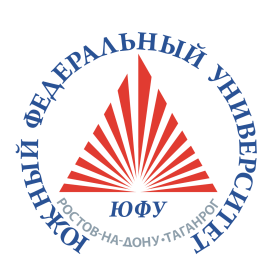 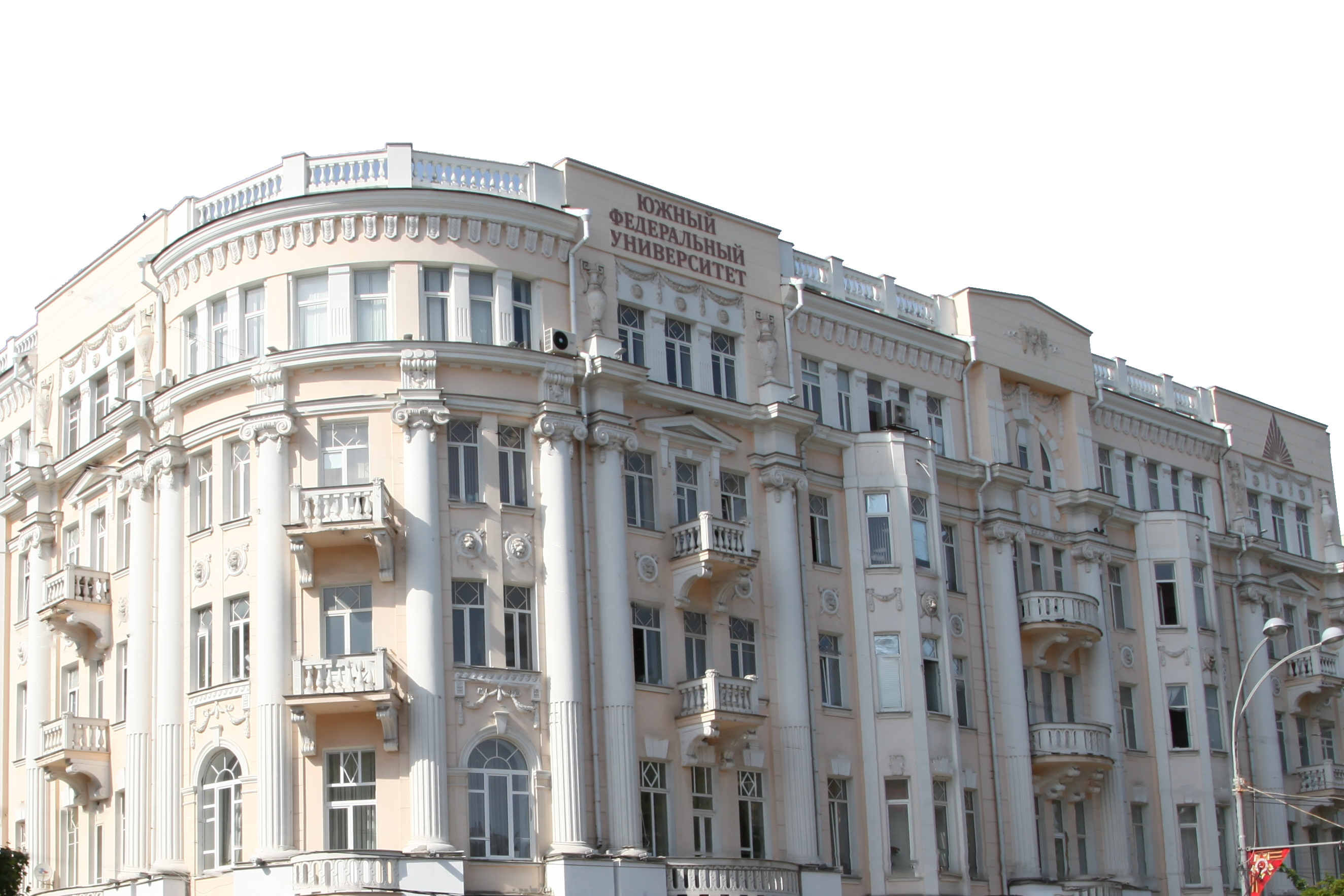 Проект решения
Ответственный: руководитель рабочей группы АВ АПП доцент Азарова Е.А.
10
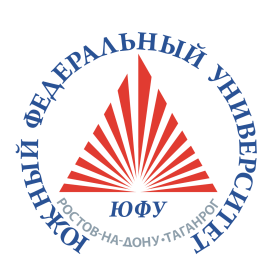 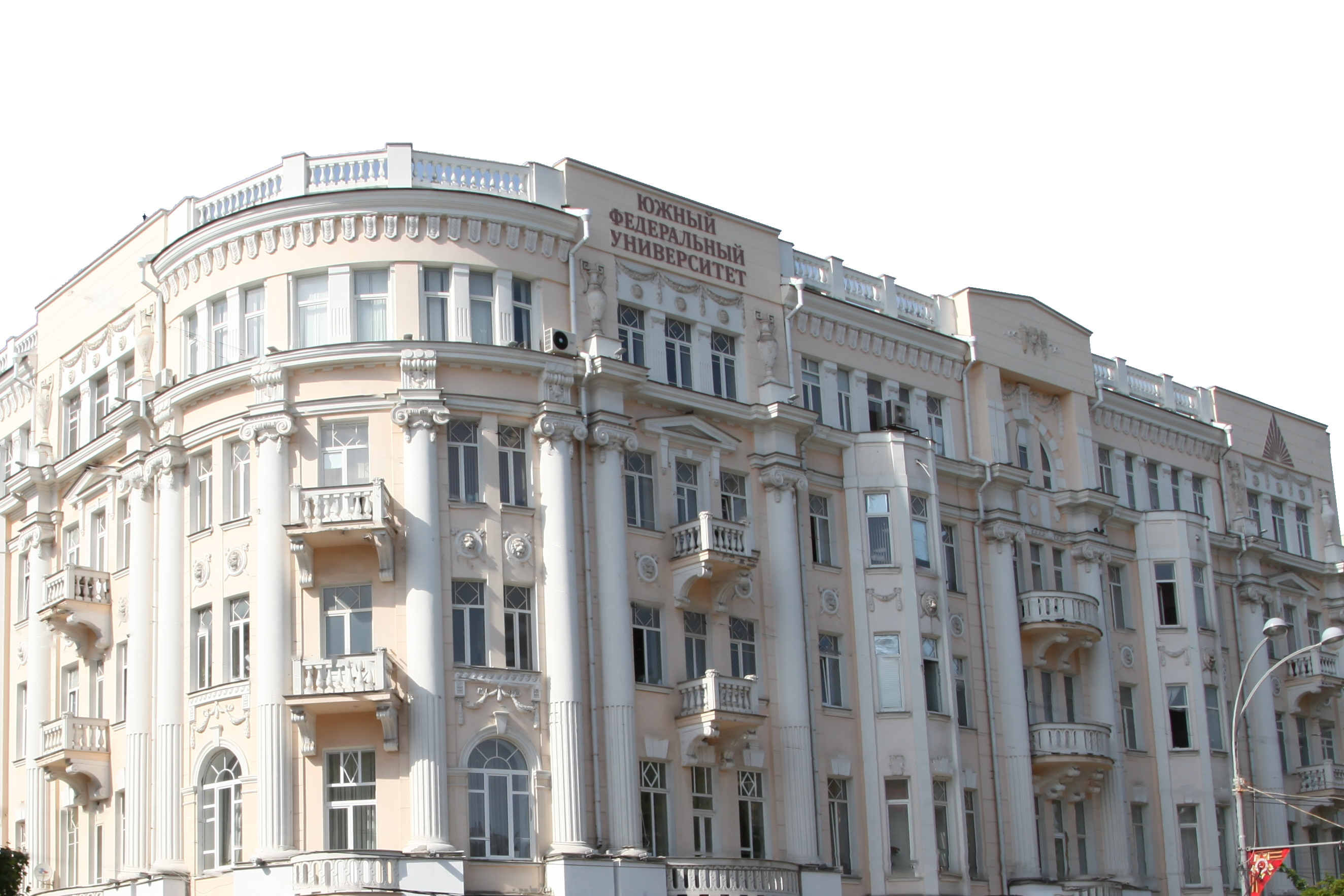 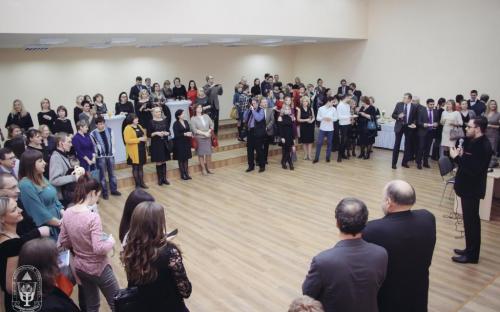 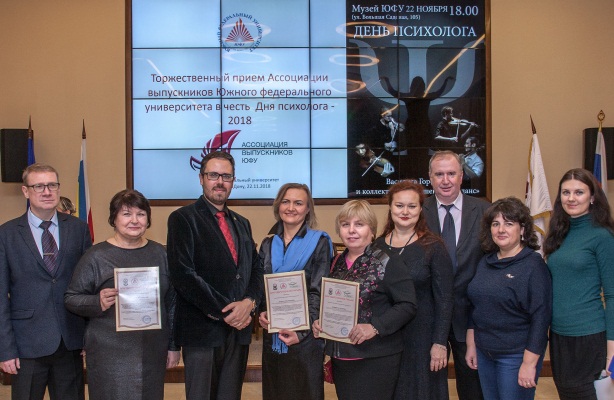 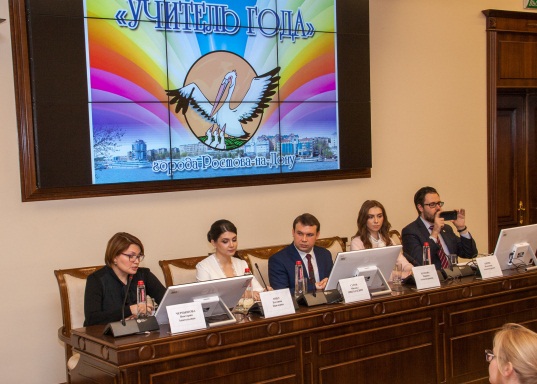 БЛАГОДАРЮ ЗА ВНИМАНИЕ!
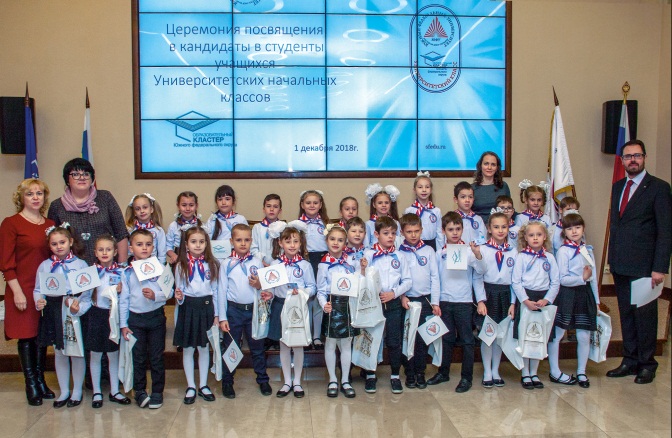 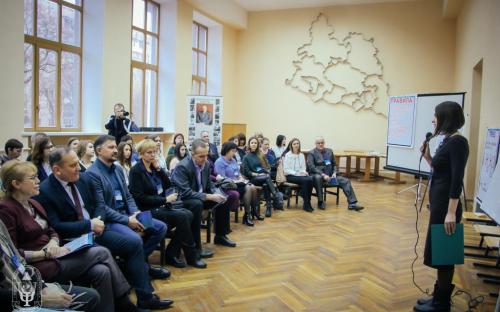 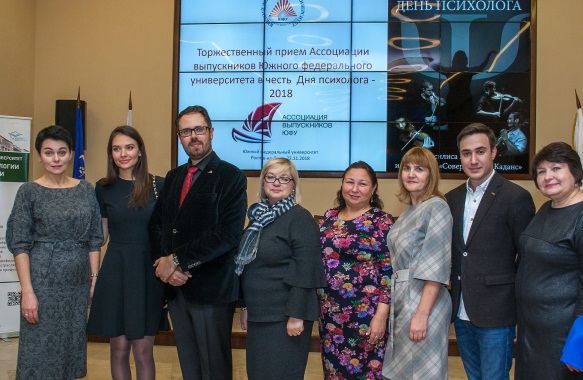 Азарова Елена Александровна

Тел.: 8 918 537 45 78, eaazarova@sfedu.ru

sfedu.ru
app.sfedu.ru
1. Организация образовательной деятельности
11